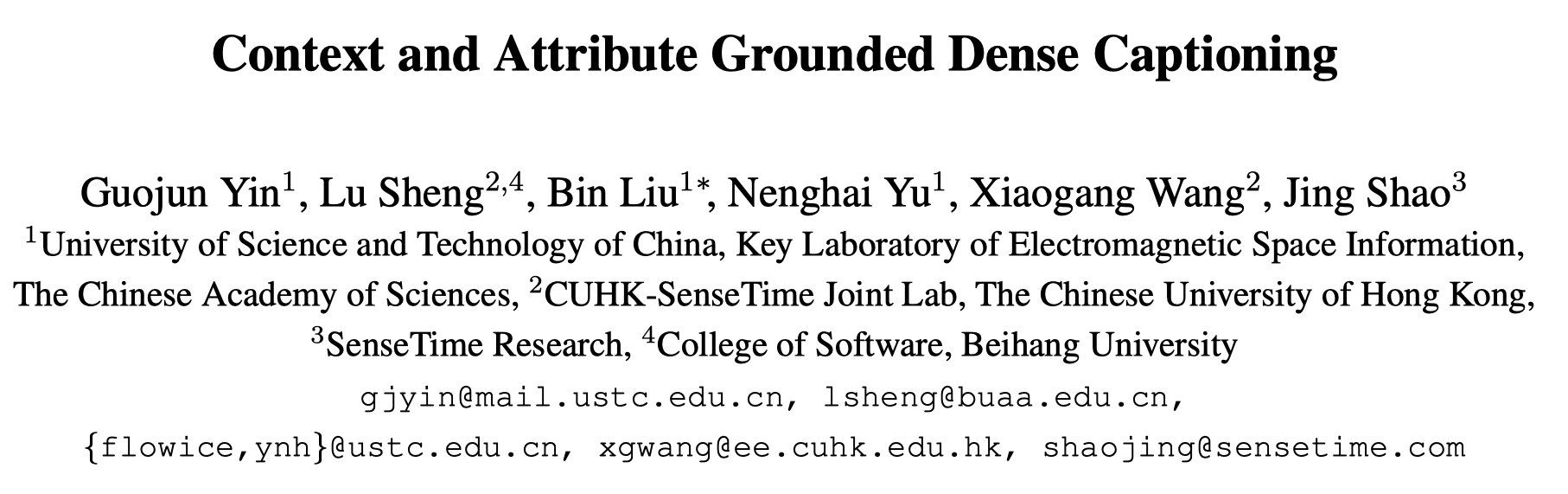 Motivation
Caption generated by one RoI lacks contextual coherence with its surrounding context
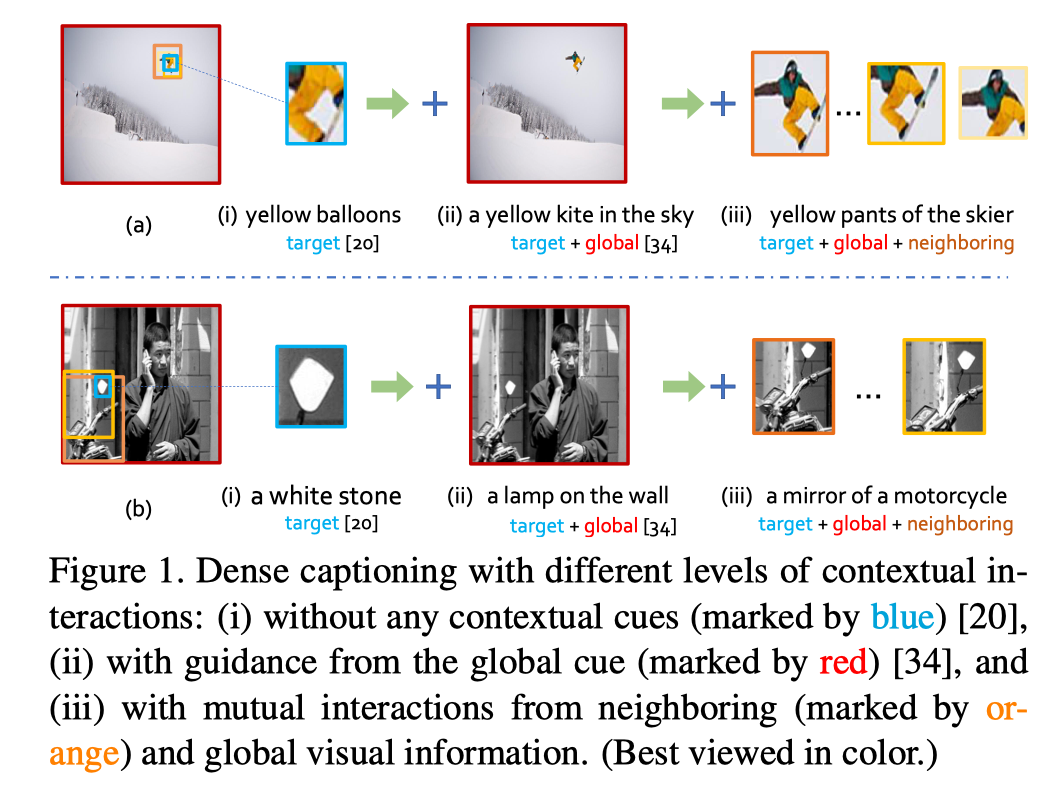 Pipeline
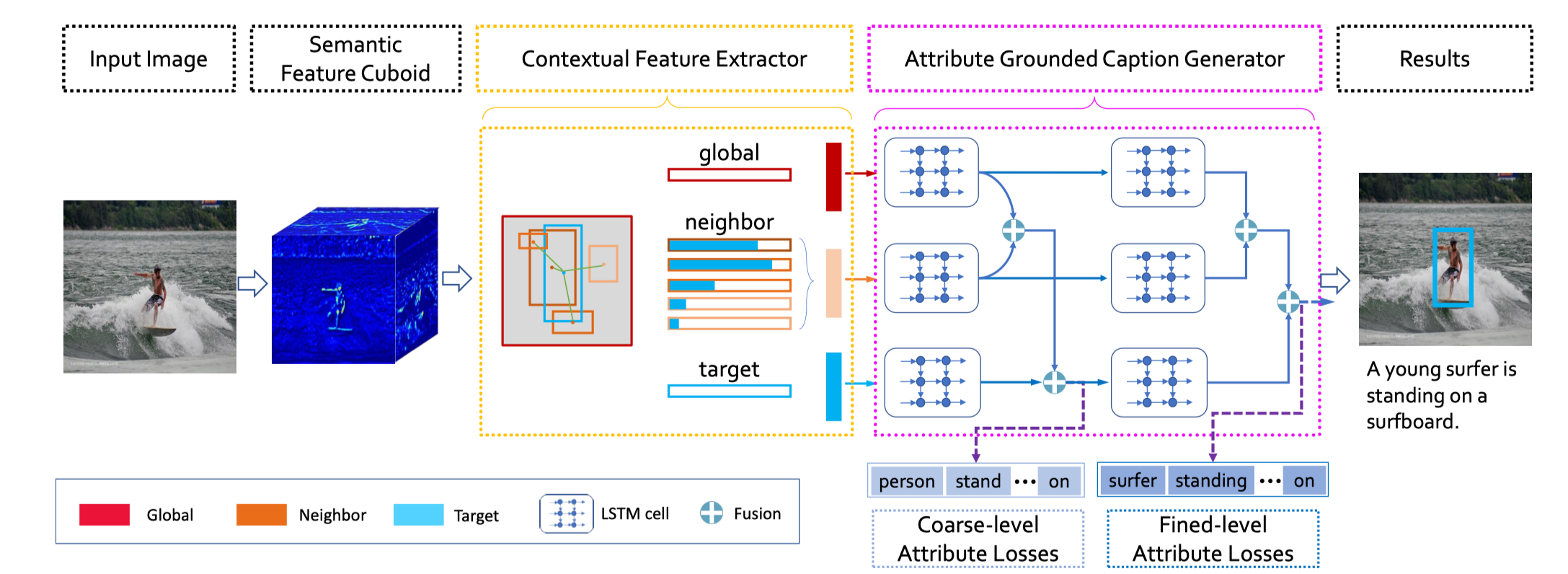 Neighboring RoIs
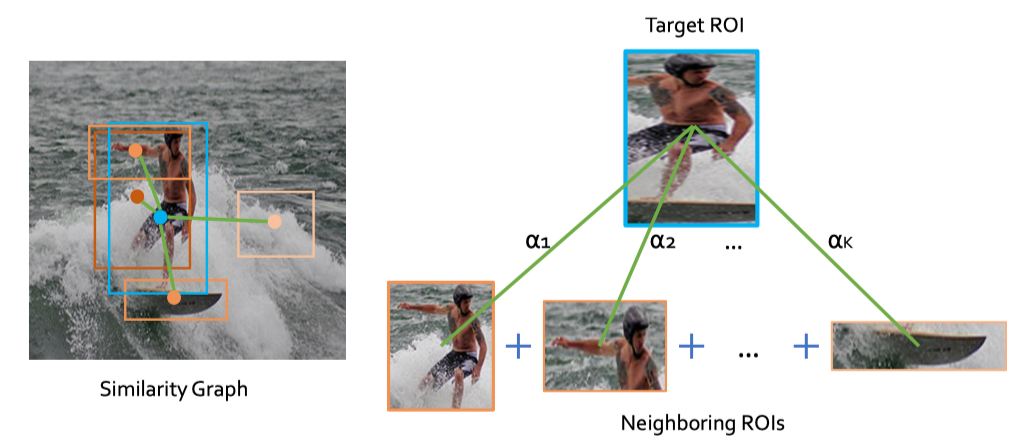 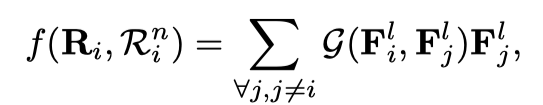 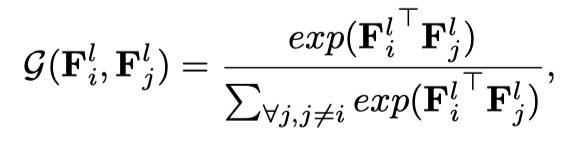 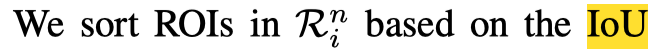 Neighboring RoIs
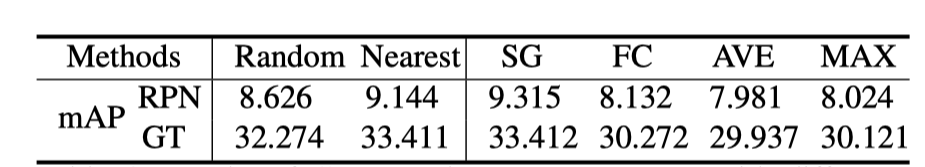 Fusion:


Choice of k in ‘nearest-k’


#Input RoI
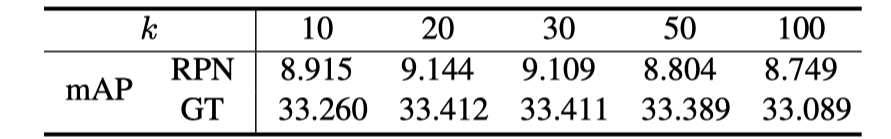 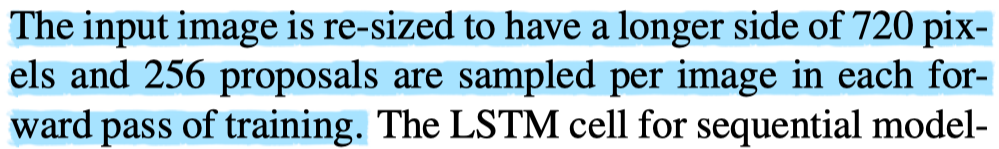 Context Usage
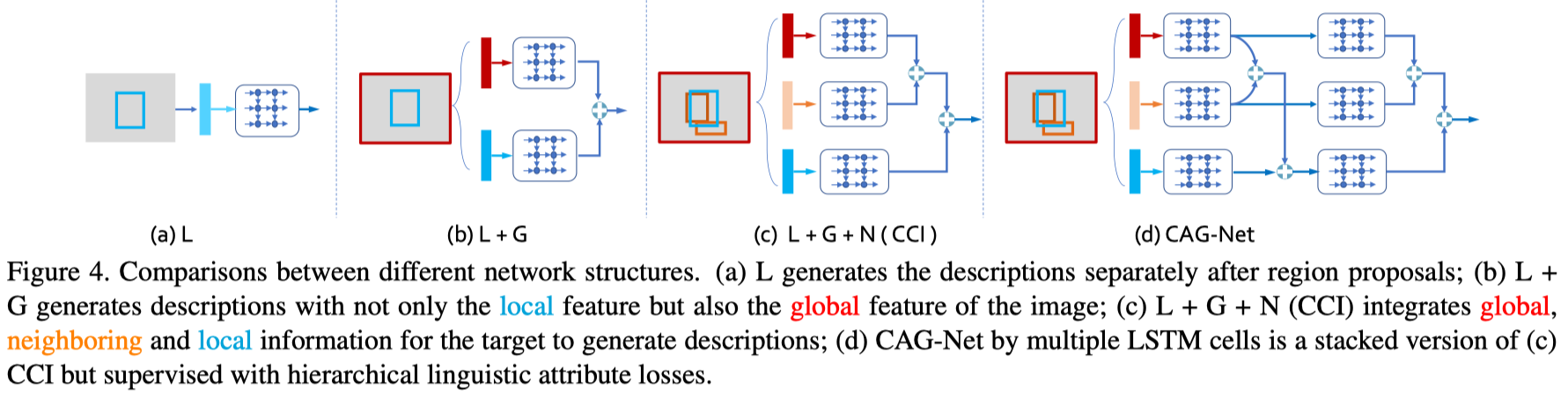 Result
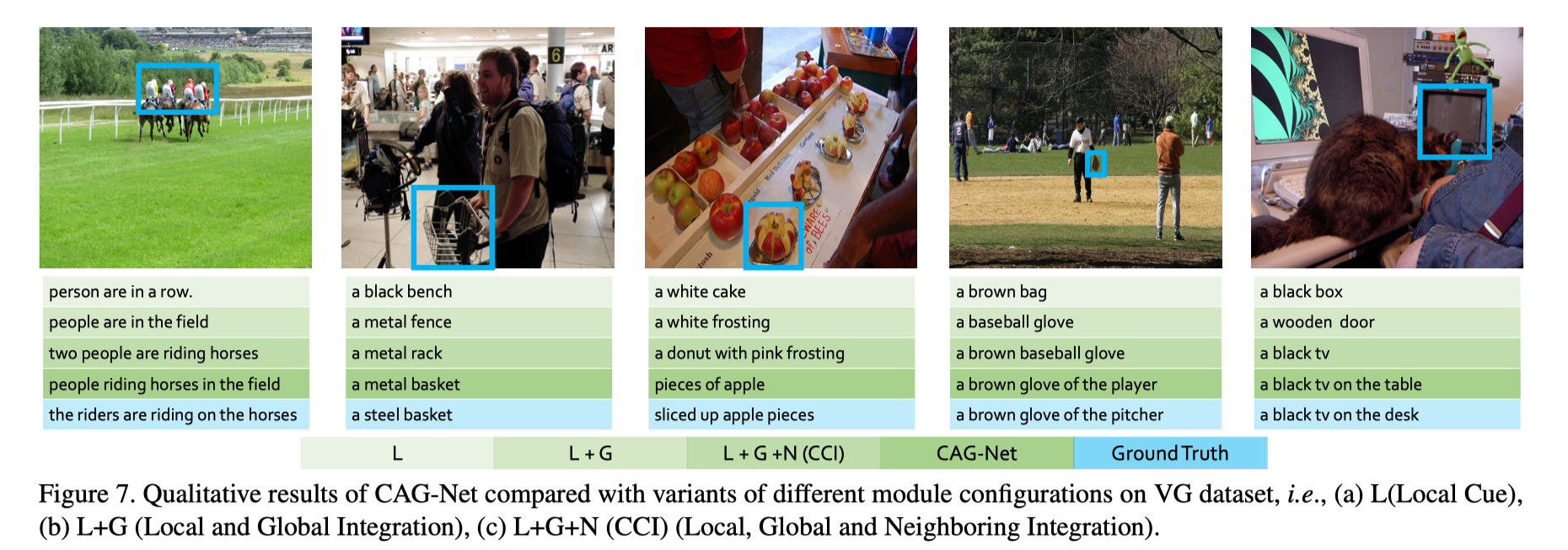 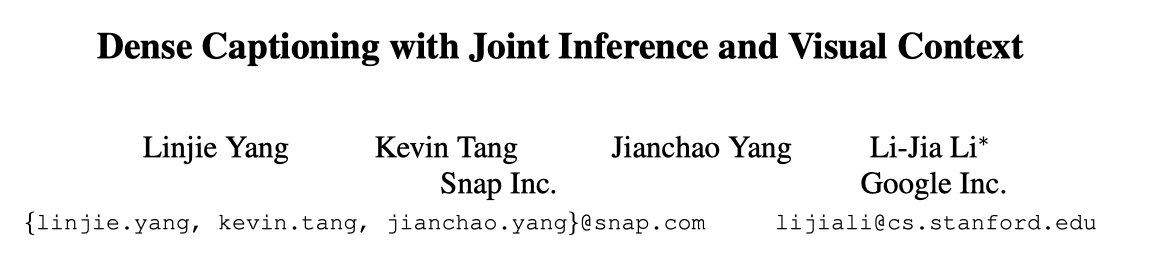 Motivation
Dense visual concept annotations in each image are associated with highly overlapping target regions





The large amount of visual concepts makes it hard to recognize each of them by appearance alone. such as “horse” and “donkey”
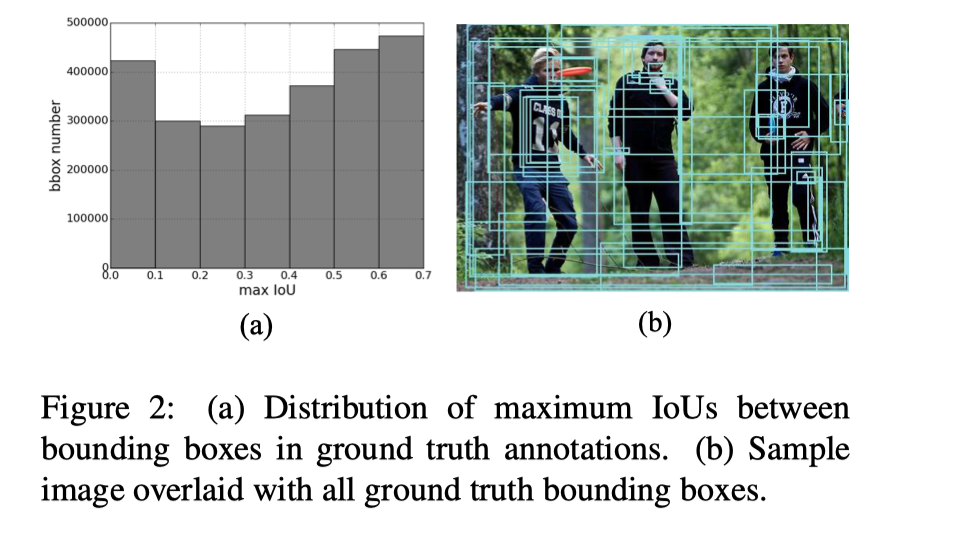 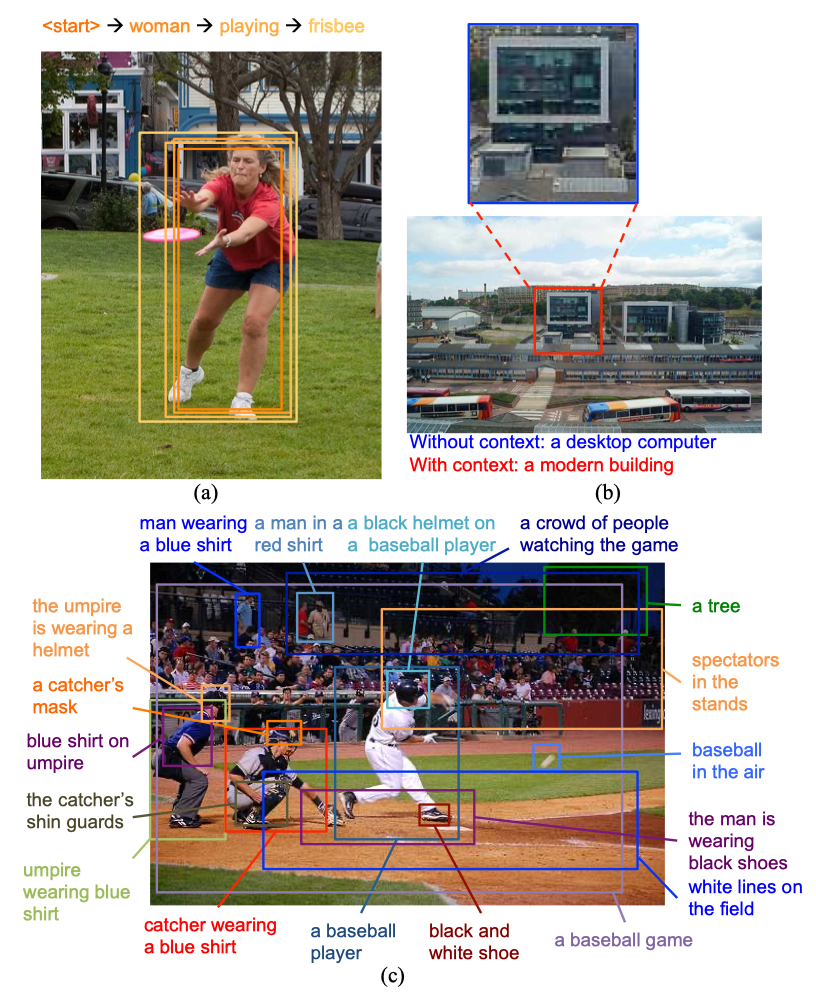 Pipeline
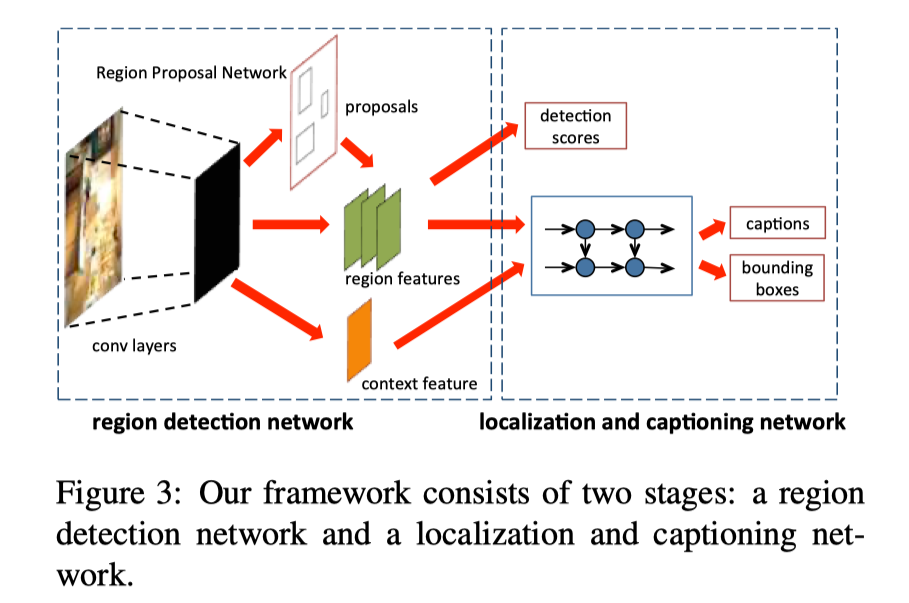 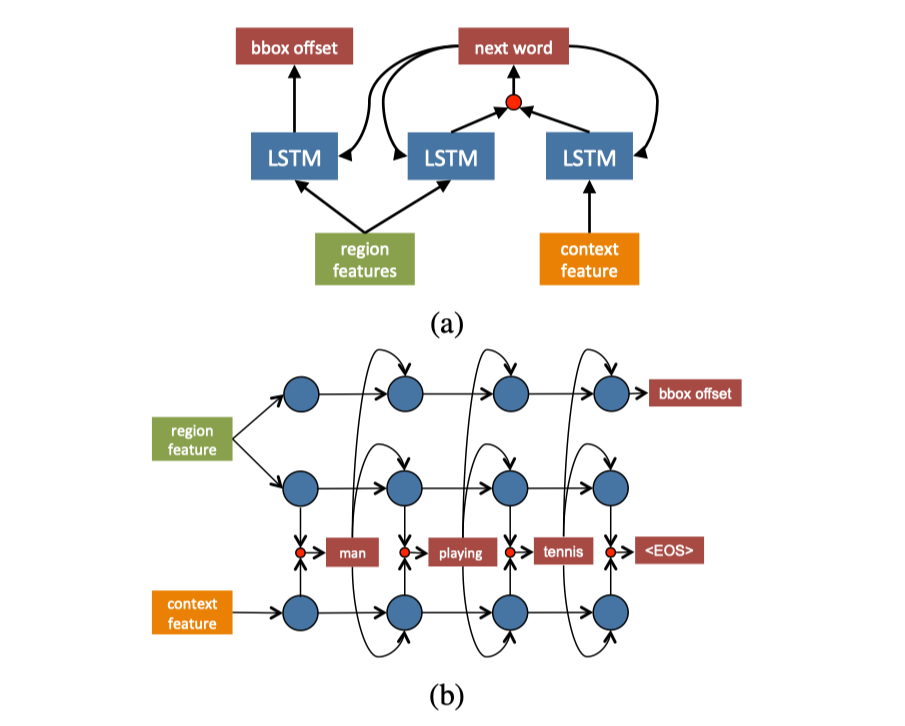 Context fusion
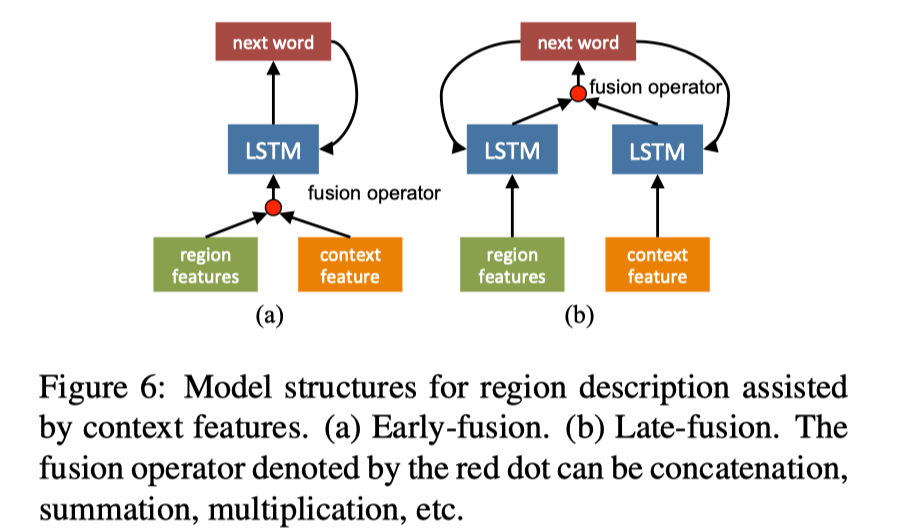 Caption generation
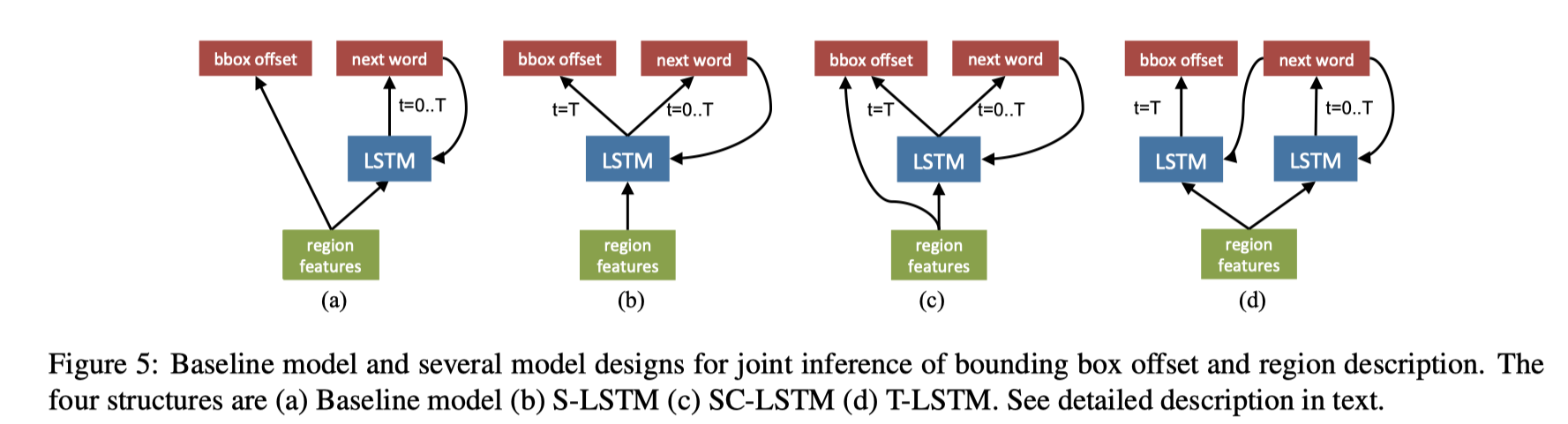